Alaska Salmon Research Task Force
Presentation to the 
Alaska Bycatch Advisory Council

November 5, 2024

Presented by:

Ed Farley
NOAA Fisheries
Alaska Fisheries Science Center
Juneau, AK
Reference: S.3429 An Act
Coordinated Research Strategy
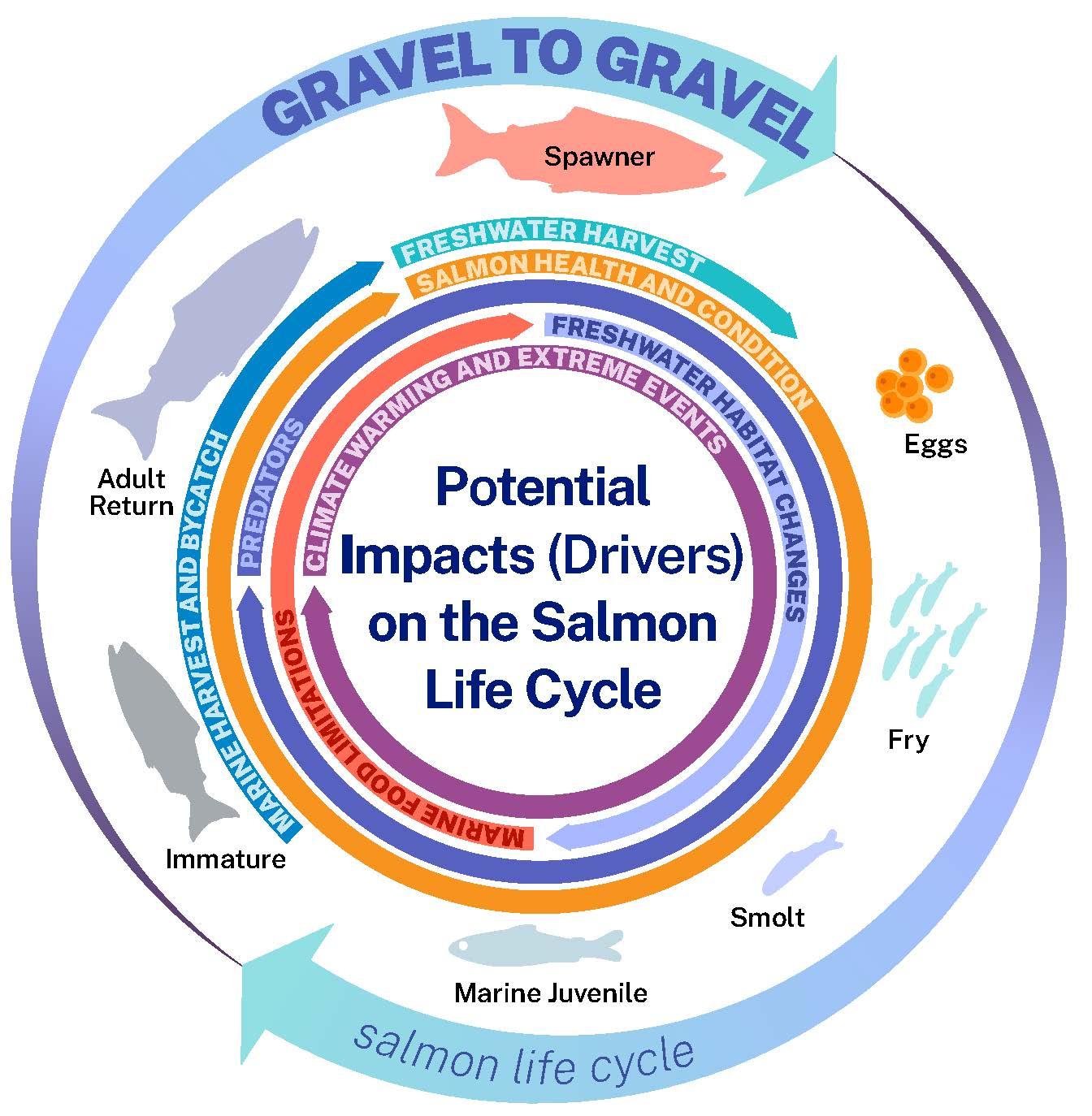 Focus on Marine Harvest and Bycatch
Recommended Applied Strategies to Address Priority Research Needs
Improved understanding of the social impacts
Improved stock identification methods
Better characterization of ocean distributions and marine migration routes
Expanded ocean ecosystem surveys
Strategies to minimize human impacts on freshwater and coastal habitats
Making use of new technologies 
More effective monitoring of salmon indicator stocks
Improved stock assessments for in-season management
Life-cycle modeling and management strategy evaluations for climate resilience 
Better data management and sharing
AKSRTF Research Priorities and Strategies Link to NPFMC Research Priorities
Further research to reduce western Alaska salmon bycatch in Bering Sea groundfish fisheries (e.g. research on salmon and drivers of salmon distribution, as well as drivers of groundfish fishery behavior including avoidance of other PSC species).

Continue to acquire basic life history information with an emphasis on improved estimates of size/age at maturity to advance understanding of the mechanisms for how maturity changes over space and through time. 

Examine the economic, social, and cultural effects of fisheries and fishery management policy on communities over time (including impacts from fishery policy changes and Tribal citizen and Tribal Nation reliance on, participation in, and impacts of federally managed fisheries). 

Develop predictive tools and models that evaluate the impact of multiple projected climate scenarios on managed resources to inform management options related to ecosystem production and resilience and adaptation of fishing communities. 

Maintain the core biological and oceanographic data (e.g., biophysical moorings, stomach data, zooplankton, age 0 surveys, benthic production) necessary to support integrated ecosystem assessment
AKSRTF Research Priorities  - Links with the Alaska Bycatch Task Force
Research to understand Migratory corridors for Pacific salmon
Research to improve age and stock-identification of Chum and Chinook salmon
Research to understand the impact of bycatch on Alaska salmon stocks
[Speaker Notes: a) Improved information on marine migration patterns and its relation to fishery locations
b) Improved information on the characteristics of fishery catches.
c) Improved information to help understand fishery impacts
Research to reduce bycatch, interception, and Illegal, Unreported, and Unregulated (IUU) fishing through improved understanding of distribution and migration patterns of Alaska salmon stocks to better predict and avoid incidental harvest in the migratory corridors for Alaska salmon including Bering Sea, Aleutian Island, and Gulf of Alaska areas and regions in the North Pacific where there is increased potential for IUU fishing.
Research to improve our ability to determine the stock origin (wild and hatchery) of chum and Chinook salmon taken in marine harvest, bycatch, and interception.
Research to understand the frequency of occurrence and mortality rate (direct and discard) attributed to unobserved fishing mortality (e.g., IUU, unreported catch, incidental catch/mixed stocks); and once this information is known, determine the impact to the populations.
Research to better define how all sources of marine harvest , including mixed stock fisheries, influence salmon abundance and how this varies by species, stock, and region.
Research to understand genetic diversity and fitness effects from fishing or hatchery influence that may reduce a population’s resilience and ability to recover from climate induced depression of population abundance or low productivity.]
Better characterization of ocean distributions and marine migration routes
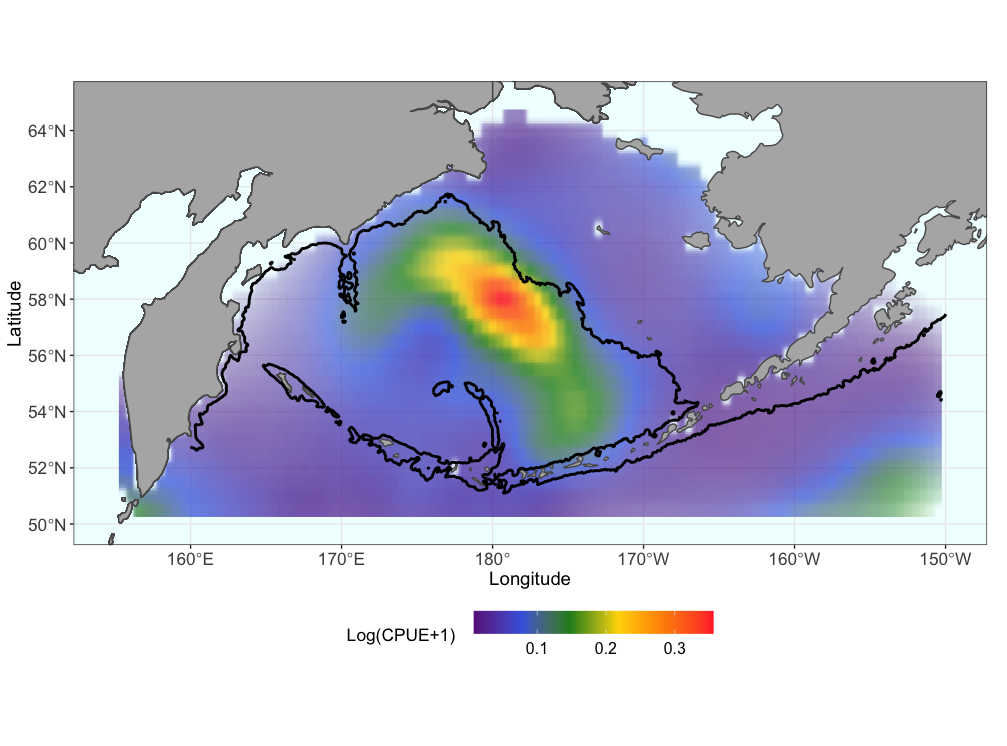 Chinook Salmon summer “hotspot” distribution prediction
Langan et al. 2024
Life-cycle modeling and management strategy evaluations for climate resilience
Directed harvest data
Escapement data
Marine survival
Maturation schedules
Spawner-recruitment patterns
Environmental and anthropogenic impacts
Distribution and migration models
Adult Equivalent Models
Forecasts of Adult returns 
Management Strategy Evaluations
Population dynamics
juvenile survey data/
International Research
BSAI bycatch data
DeFilippo et al. in progress
Juvenile population
Immature population
a=3
a=5
a=6
a=7
a=4
a=2
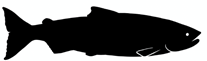 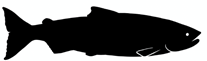 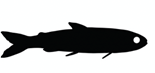 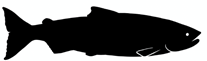 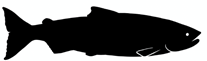 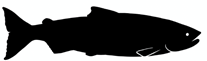 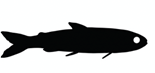 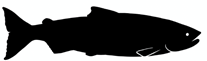 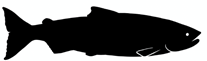 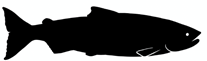 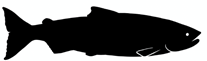 Natural mortality
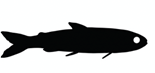 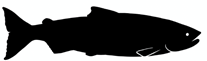 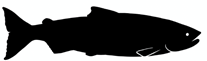 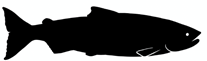 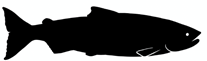 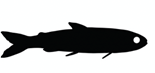 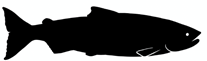 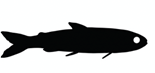 Natural mortality
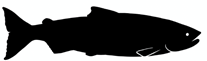 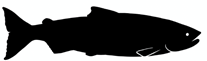 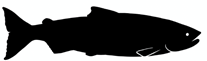 Maturation
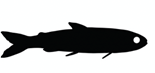 Natural mortality
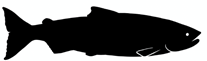 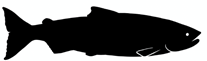 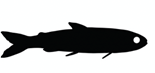 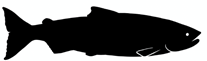 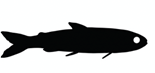 Natural mortality
Mature population
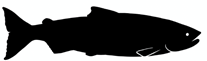 Maturation
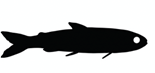 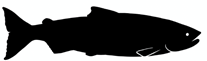 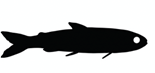 Natural mortality
Maturation
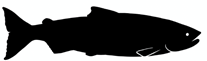 Natural mortality
Maturation
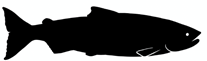 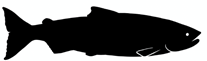 Bycatch mortality
Bycaught population
Bycatch mortality
Bycatch mortality
Bycatch mortality
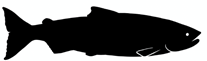 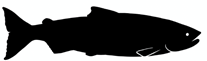 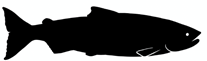 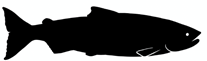 Directed Harvest
Natural mortality
Natural mortality
Natural mortality
Natural mortality
Ricker
S-R
U.S. Department of Commerce | National Oceanic and Atmospheric Administration | NOAA Fisheries | Page 8
AEQ
Maturation
Maturation
Maturation
Maturation
DeFilippo et al. in progress
Improved stock identification methods
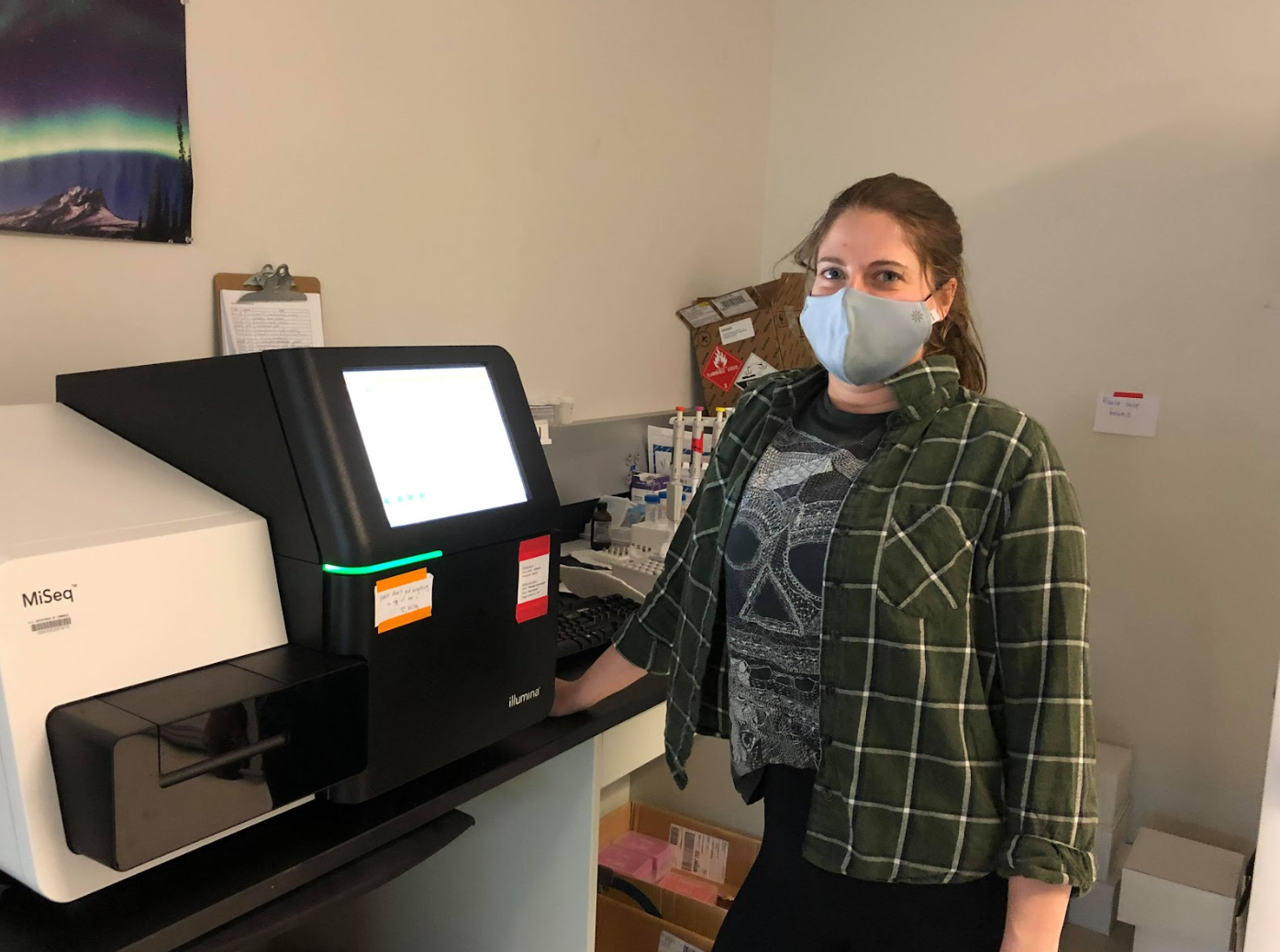 AYKSSI project to improve stock resolution of Chum salmon with genomics
Contact: wes.larson@noaa.gov with questions
More effective monitoring of salmon indicator stocks
Stock proportions of BSAI chum salmon through time
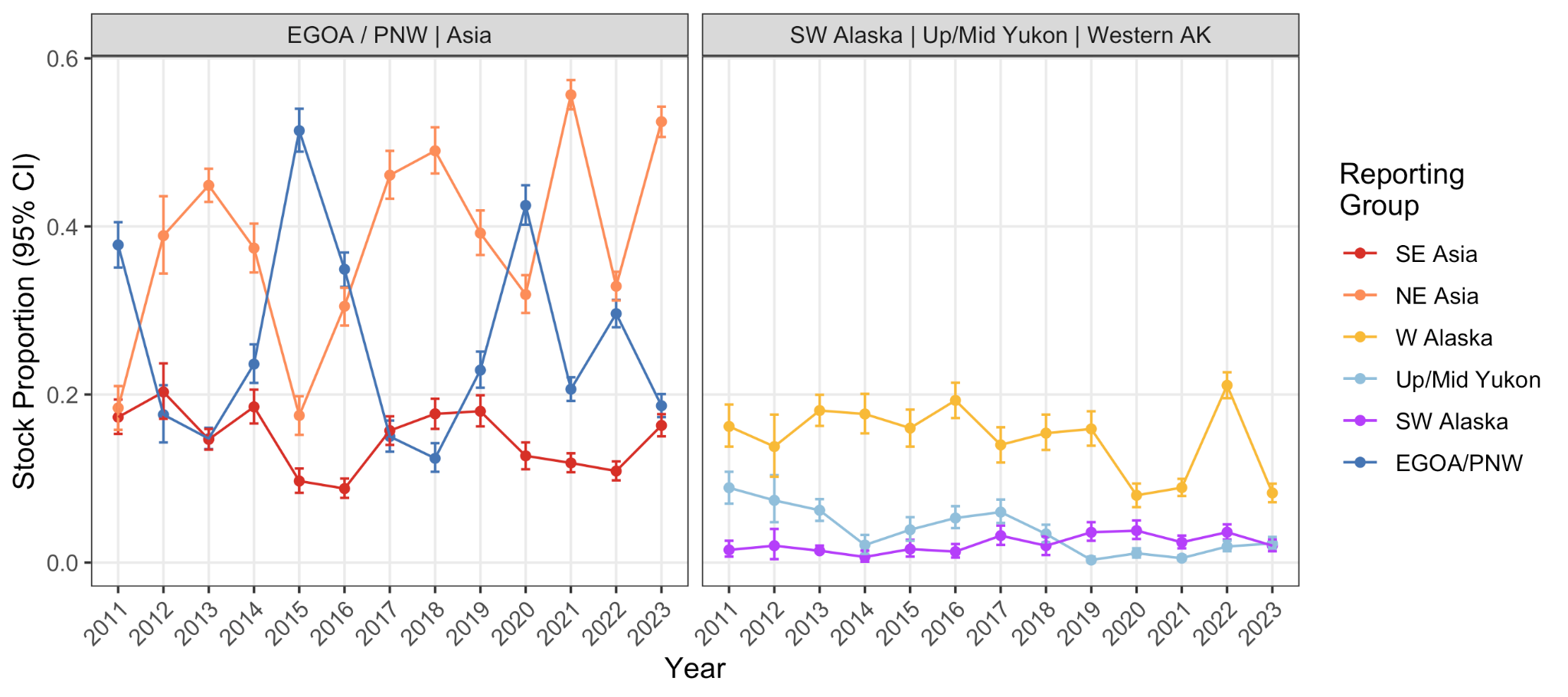 Recently reduced turnaround time by nearly a year for both species
Working with Bristol Bay Science and Research Insitute to produce in-season reports for chum
Contact: wes.larson@noaa.gov with questions
Expanded ocean ecosystem surveys
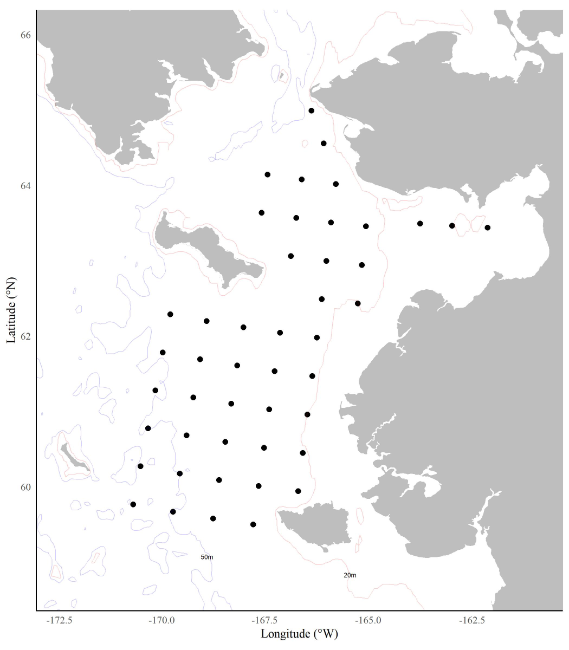 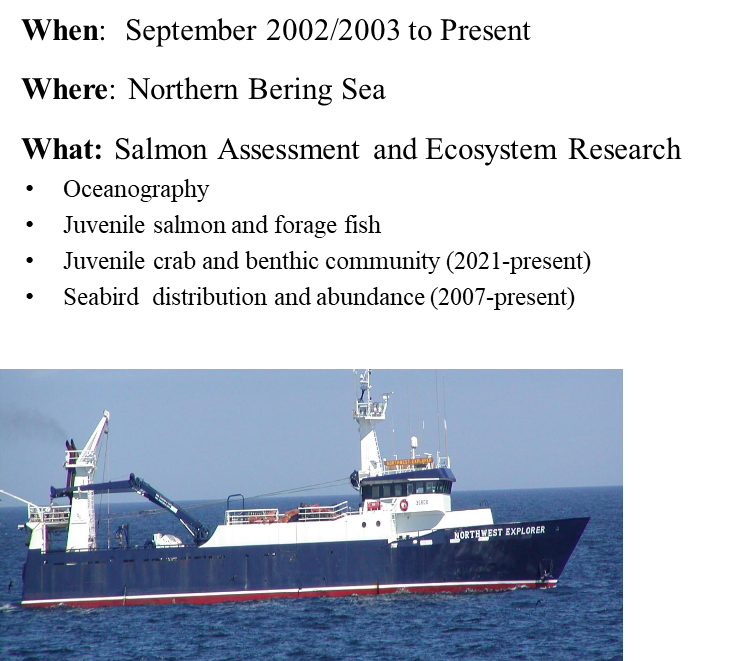 Contact: jim.murphy@noaa.gov and kathrine.howard@alaska.gov
Expanded ocean ecosystem surveys
NEW: Southern Bering Sea juvenile salmon survey overview (Garcia, Gray, Howard)
ADFG
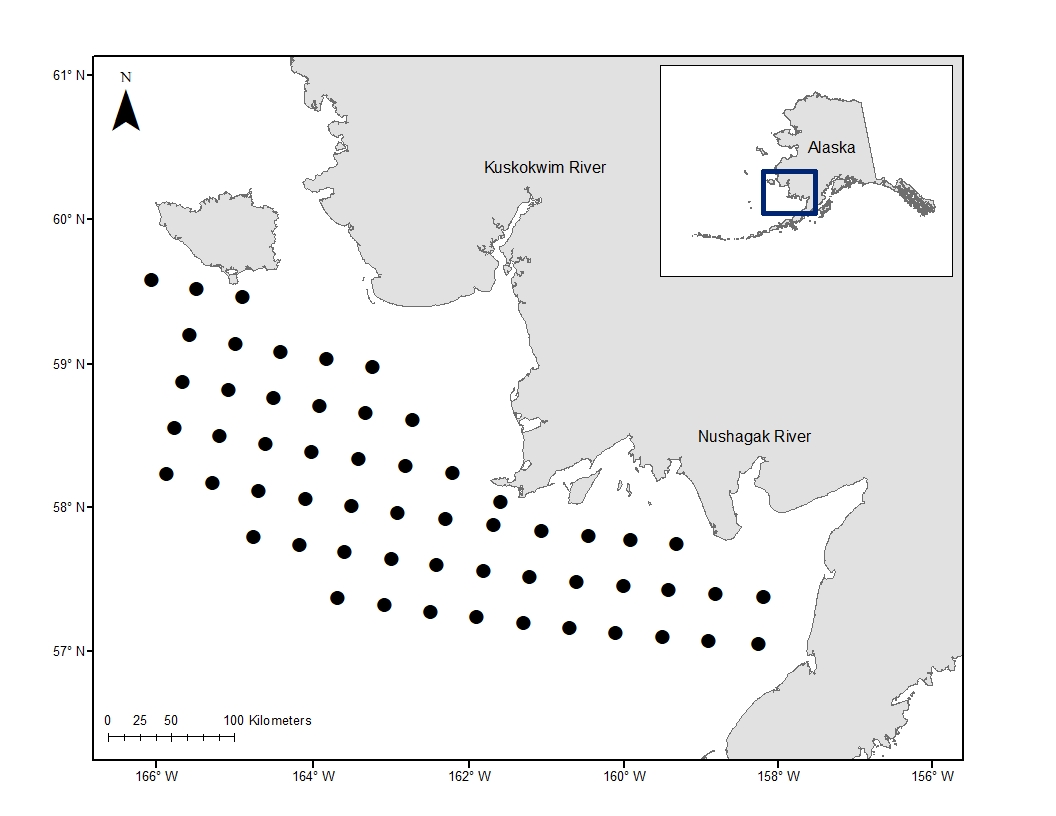 Survey plan
56 stations 
Nordic 264 or CanTrawl
September 1 - 30
Planned sampling protocols
Fish
Zooplankton
eDNA
Contact: kathrine.howard@alaska.gov
Expanded ocean ecosystem surveys
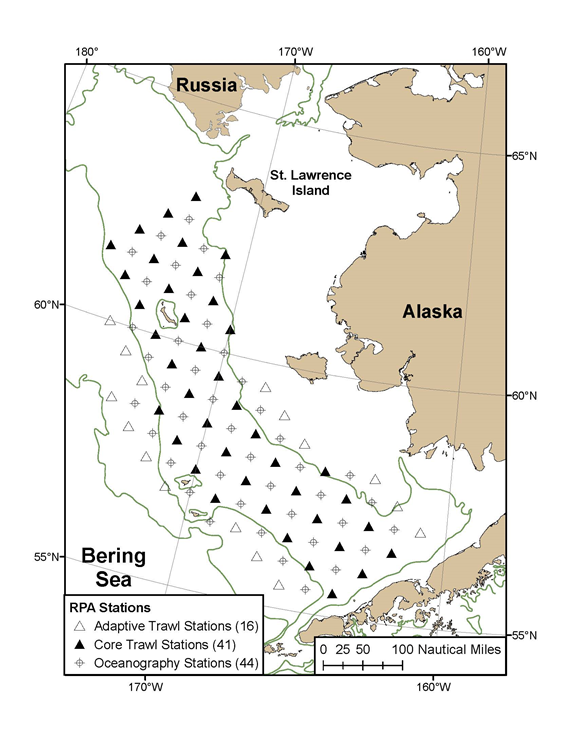 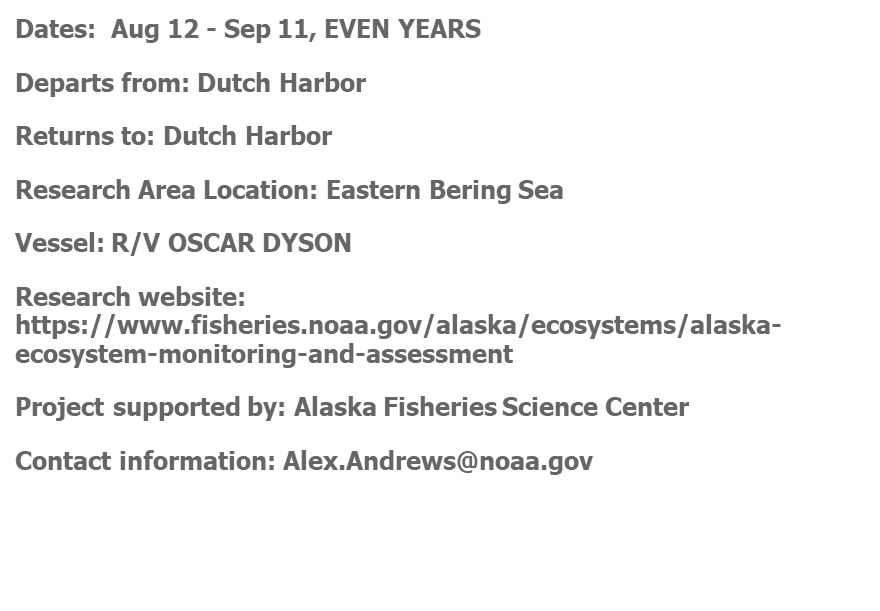 Contact: alex.andrews@noaa.gov
Expanded ocean ecosystem surveys
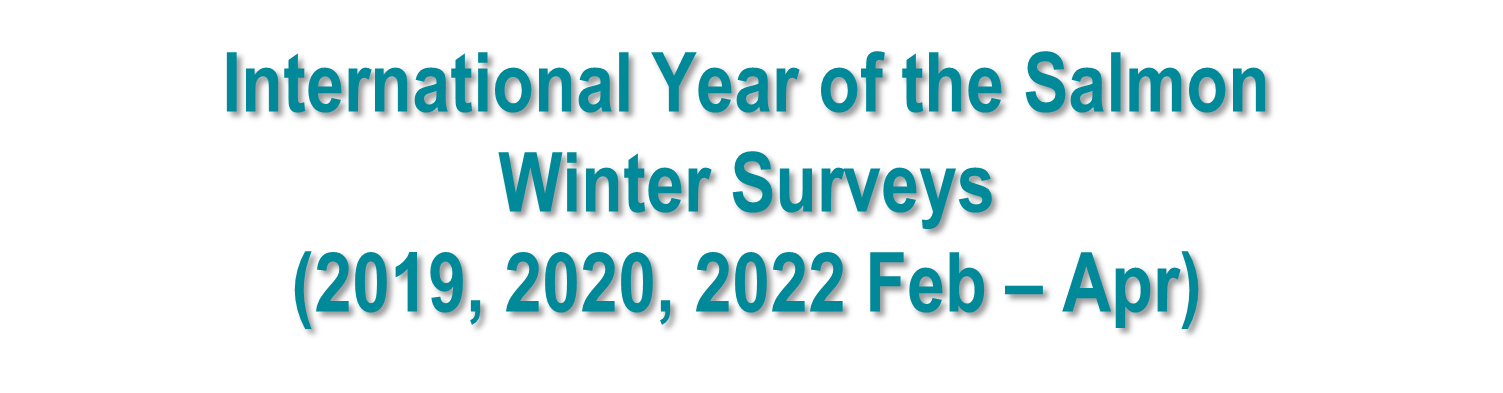 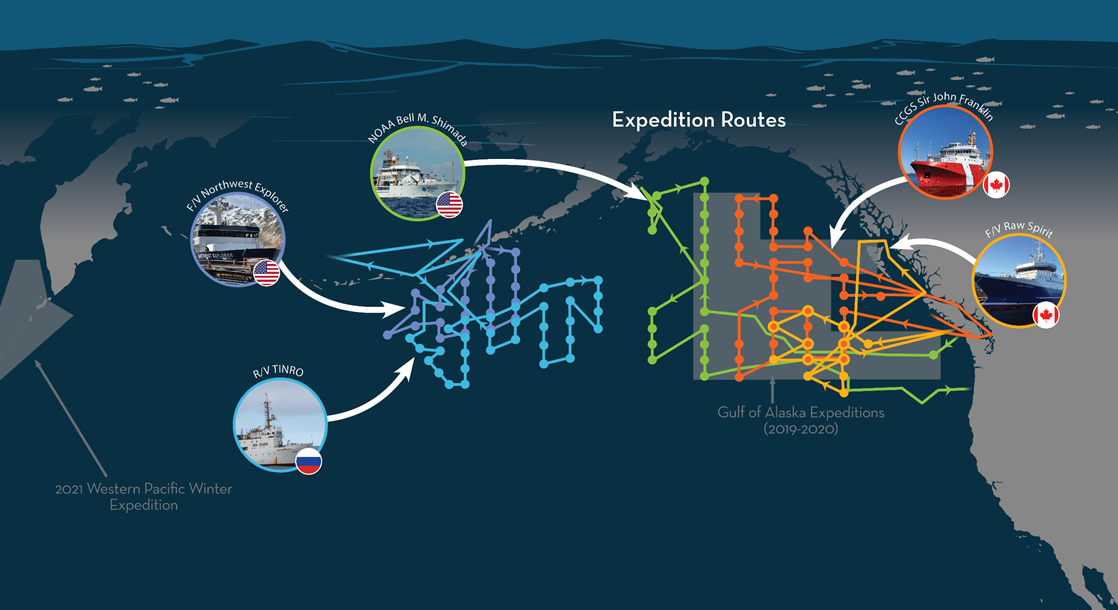 Contact: jim.murphy@noaa.gov and kathrine.howard@alaska.gov
Future Requests
Please contact 
Wes Larson at wes.larson@noaa.gov 
and 
Lukas DeFilippo at lukas.defilippo@noaa.gov
Questions?
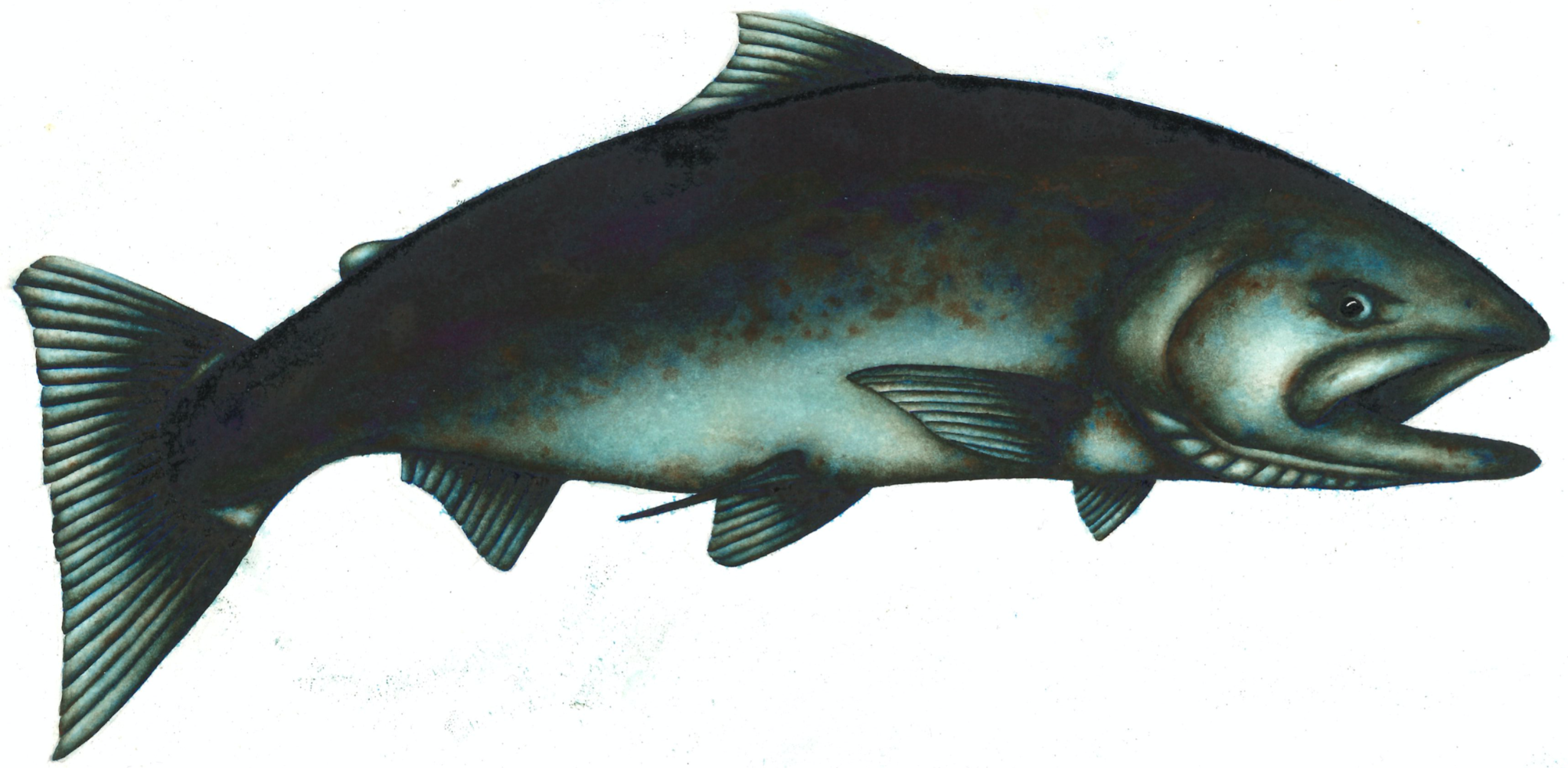